The 600 Ton ICARUS detector at the LNGS and Spallation StudiesDavid B. ClineUCLA Astroparticle Physics Group
Topics
R & D on ICARUS technology detector method
Installation of the T600 at the LNGS
3.	Possible future plans to search for sterile neutrinos
Spallation in ICARUS

Summary
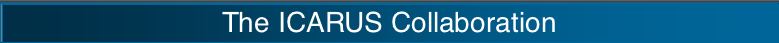 M. Antonello, P. Aprili, N. Canci, C. Rubbia, E. Scantamburlo, E. Segreto, C. VignoliLaboratori Nazionali del Gran Sasso dell’INFN, Assergi (AQ), Italy
B. Baibussinov, M. BaldoCeolin, S. Centro, D. Dequal, C. Farnese, A. Fava, D. Gibin, A. Guglielmi, G. Meng, F. Pietropaolo, F. Varanini, S. VenturaDipartimento di Fisica e INFN, Università di Padova, Via Marzolo 8, I-35131, Padova, Italy
P. Benetti, E. Calligarich, R. Dolfini, A. Gigli Berzolari, A. Menegolli, C. Montanari, A. Rappoldi, G. L. Raselli, M. Rossella Dipartimento di Fisica Nucleare e Teorica e INFN, Università di Pavia, Via Bassi 6, I-27100, Pavia Italy
F. Carbonara, A. G. Cocco, G. FiorilloDipartimento di Scienze Fisiche, INFN e Università Federico II, Napoli, Italy
A. Cesana, P. Sala, A. Scaramelli, M. Terrani INFN, Sezione di Milano e Politecnico, Via Celoria 2, I-20123
K. Cieslik , A. Dabrowska, M. Haranczyk , D. Stefan , M. Szarska  ,T. Wachala ,A. Zalewska
The Henryk Niewodniczanski, Institute of Nuclear Physics, Polish Academy of Science, Krakow, Poland
D. B. Cline,  S. Otwinowski, H.-G. Wang, X. YangDepartment of Physics and Astronomy, University of California, Los Angeles, USA 
Dermenev, S. Gninenko, M. KirsanovINR RAS, prospekt 60-letiya Oktyabrya 7a, Moscow 117312, Russia
A. Ferrari
CERN, Ch1211 Geneve 23, Switzerland
T. Golan , J. Sobczyk ,J. Zmuda
Institute of Theoretical Physics, Wroclaw University, Wroclaw, Poland
J. Holeczek ,J. Kisiel , I. Kochanek, S. Mania
Institute of Physics, University of Silesia, 12 Bankowa st., 40-007 Katowice, Poland
J. Lagoda , T. J. Palczewski ,P. Przewlocki ,J. Stepaniak ,R. Sulej
A. Soltan Institute for Nuclear Studies, 05-400 Swierk/Otwock, Warszawa, Poland
G. Mannocchi, L. Periale, P. Picchi,Laboratori Nazionali di Frascati (INFN), Via Fermi 40, I-00044, Italy
P. Plonski , K. Zaremba
Institute for Radioelectronics, Warsaw Univ. of Technology Pl. Politechniki 1, 00-661 Warsaw, Poland
F. SergiampietriDipartimento di Fisica, Università di Pisa, Largo Bruno Pontecorvo 3, I-56127, Pisa, Italy
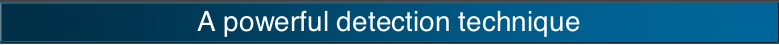 The Liquid Argon Time Projection Chamber  [C. Rubbia: CERN-EP/77-08 (1977)] 
first proposed to INFN in 1985 [ICARUS: INFN/AE-85/7] capable of providing a 3D imaging  of any ionizing event (‘’electronic bubble chamber’’)  with in addition:
 continuously sensitive, self triggering 
 high granularity (~  1 mm)
 excellent calorimetric properties 
 particle  identification (through dE/dx vs range)








Electrons from ionizing track  are drifted in LAr by Edrift. They traverse transparent wire arrays oriented in different directions where  induction signals are recorded.  Finally electron charge is collected by collection plane.
Key feature: LAr purity form electro-negative molecules (O2, H2O,C02).             
Target: 0.1 ppb  O2 equivalent= 3 ms lifetime (4.5 m drift @ Edrift = 500 V/cm).
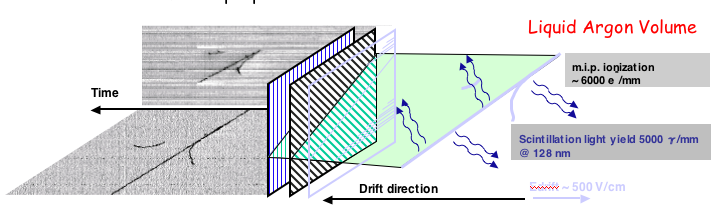 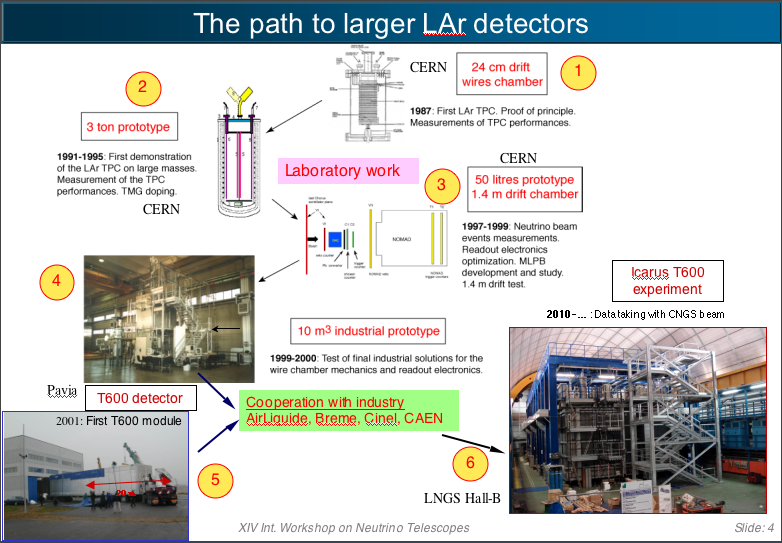 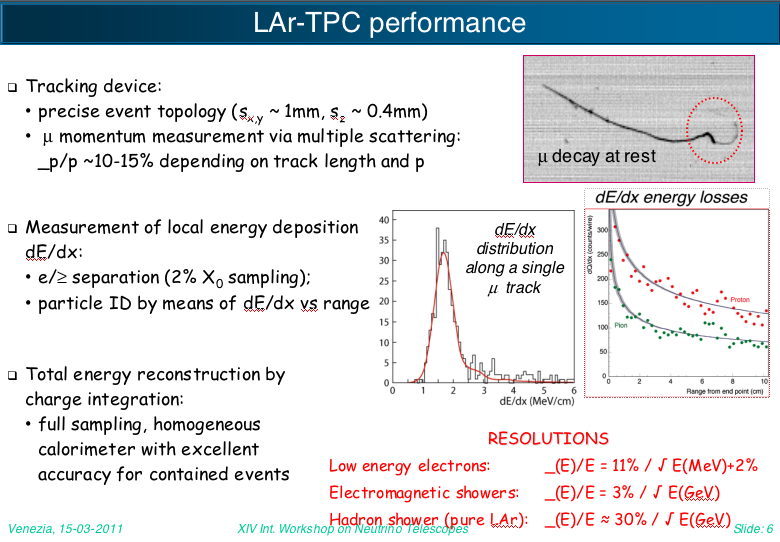 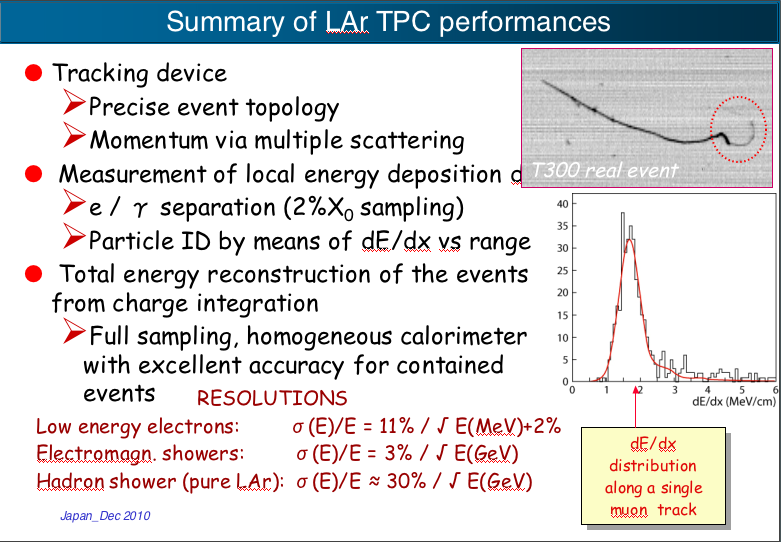 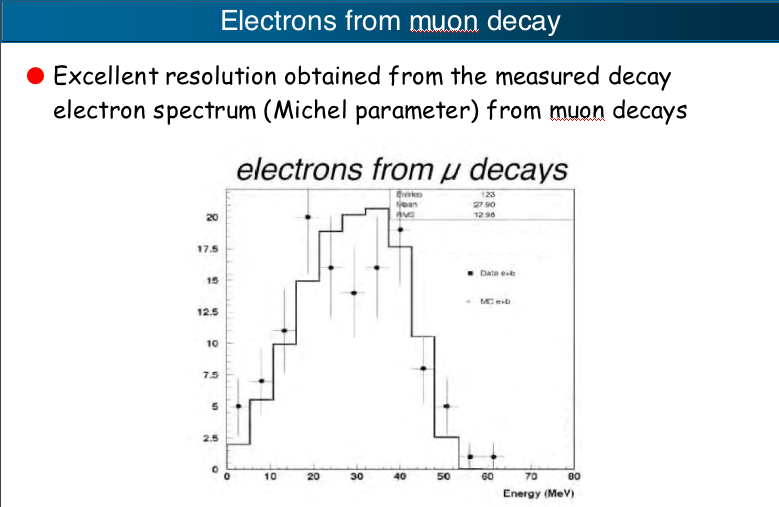 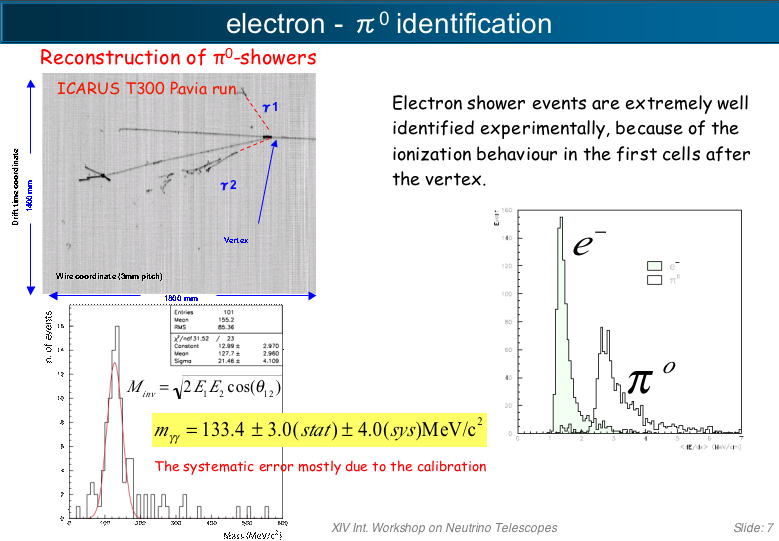 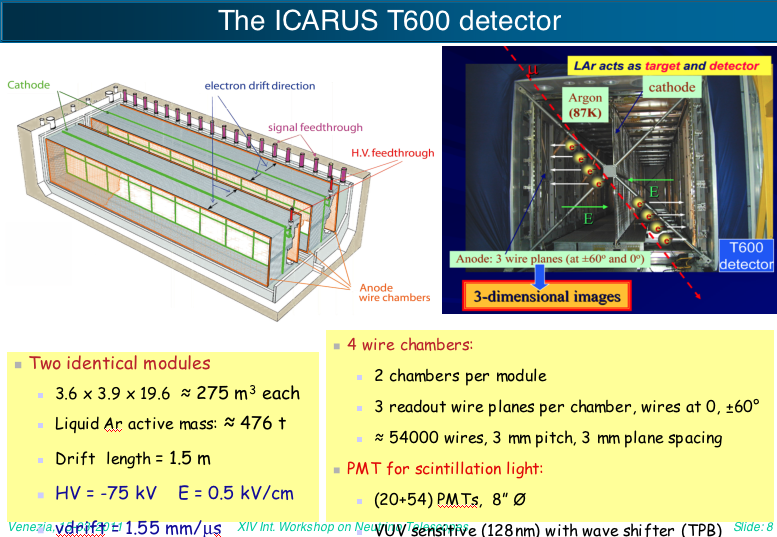 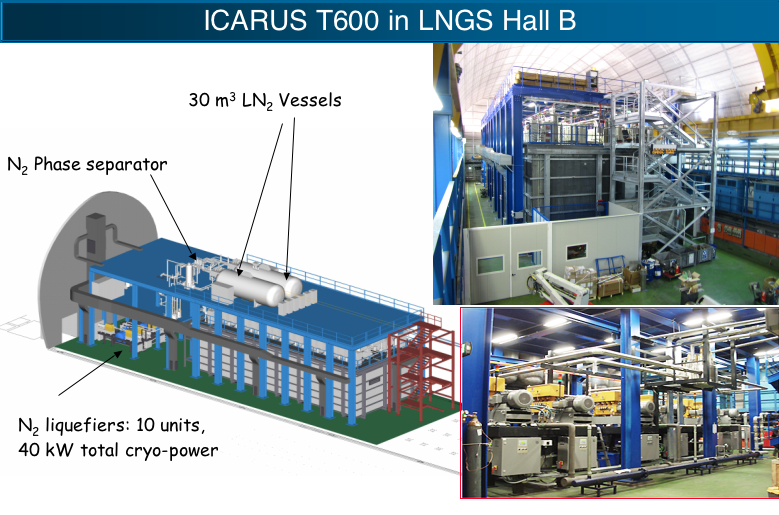 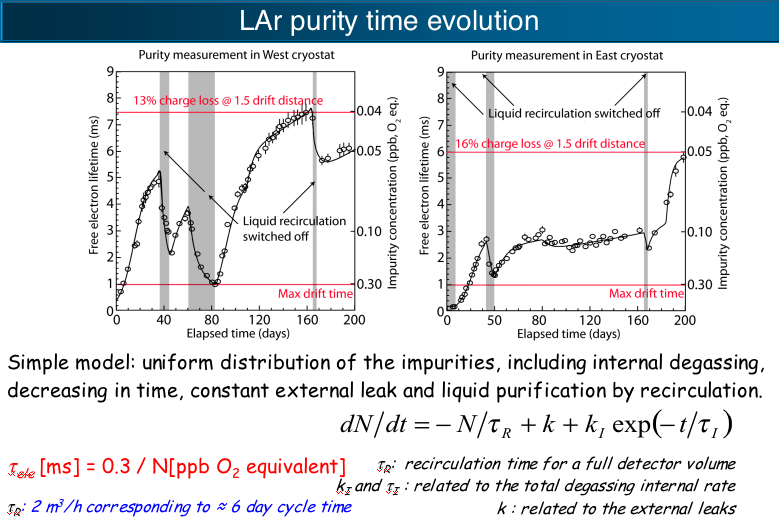 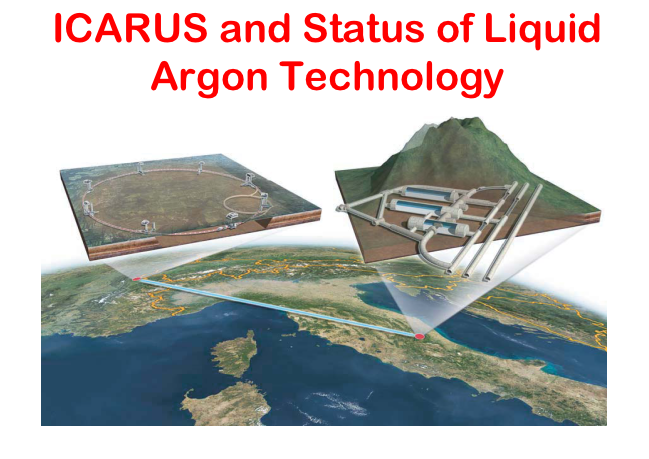 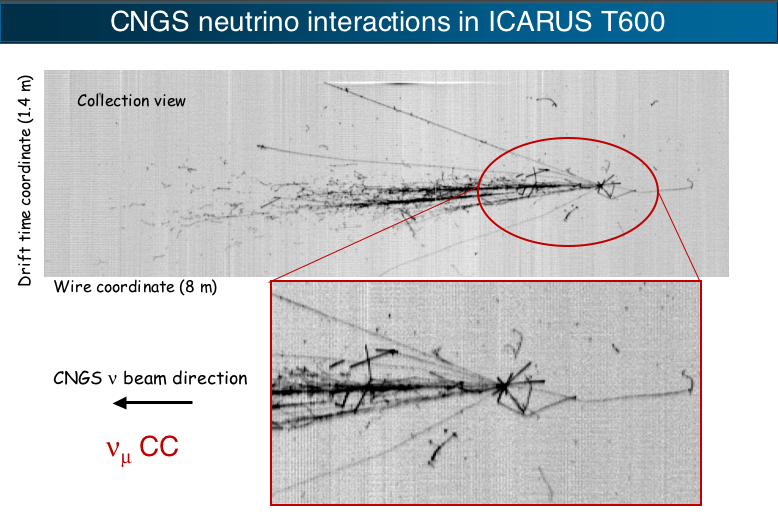 ICARUS 9839/1274
CERN beam
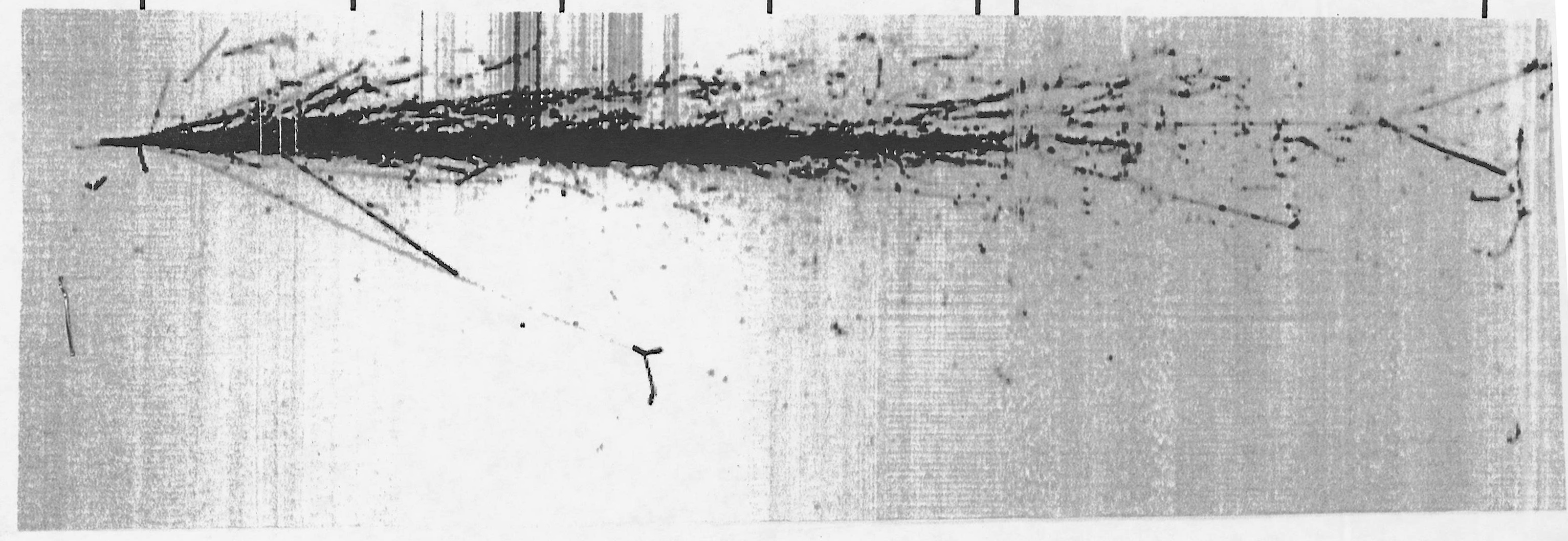 Candidate for a e interaction
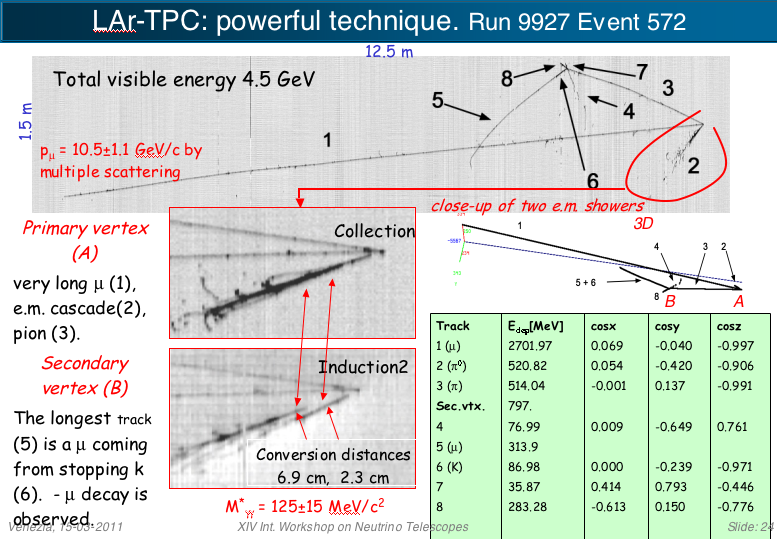 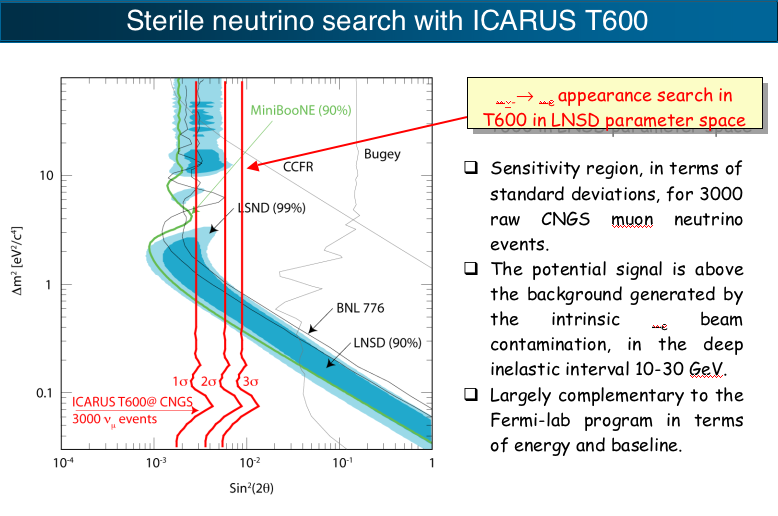 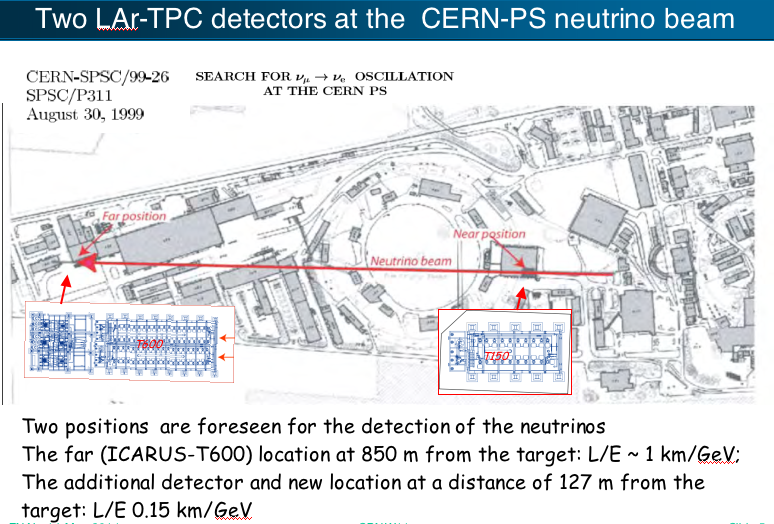 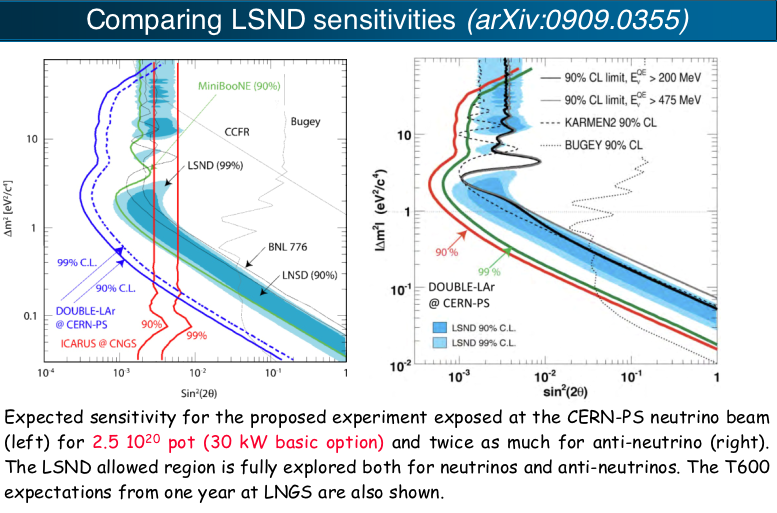